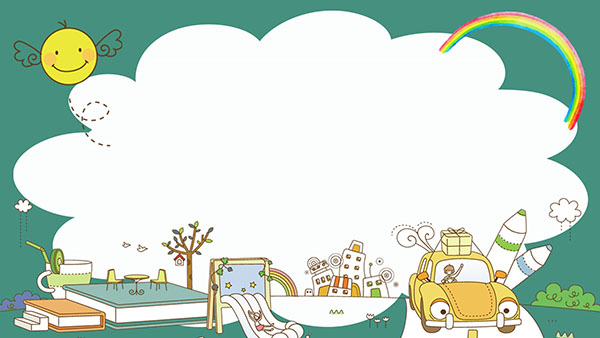 TRƯỜNG TIỂU HỌC GIA QUẤT

Môn: Toán

Bài: Bảng nhân 8
Yêu cầu cần đạt:
1. Thành lập bảng nhân 8 và học thuộc lòng bảng nhân 8
2. Củng cố về ý nghĩa của phép nhân, vận dụng bảng nhân 8 để thực hành tính và giải bài toán bằng phép nhân
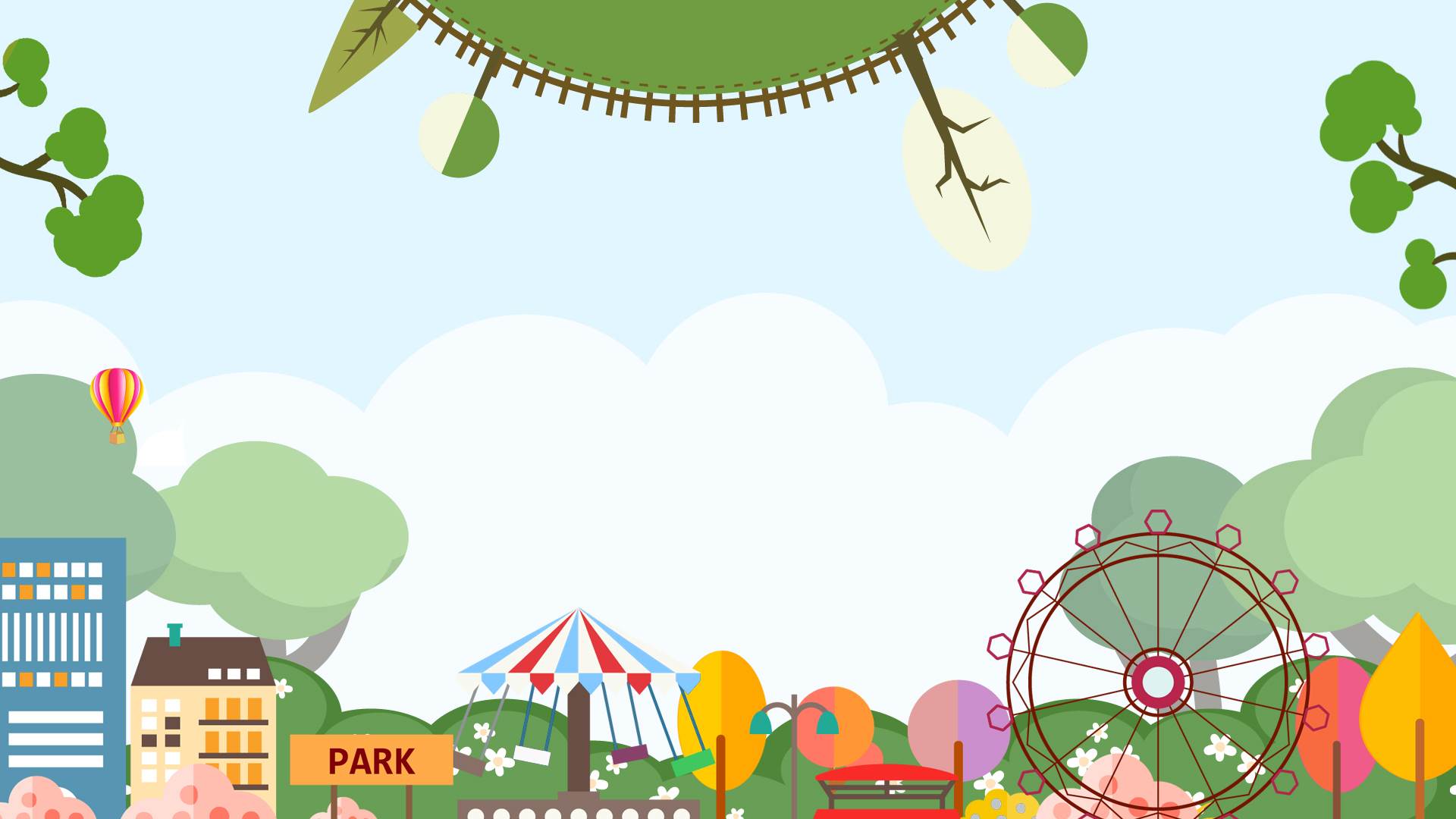 KHỞI ĐỘNG
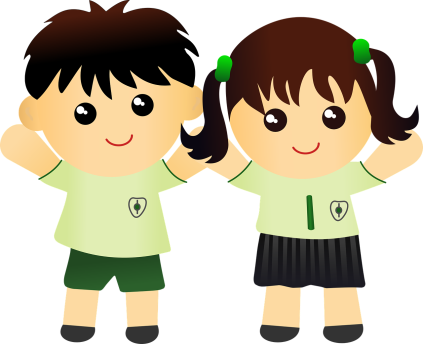 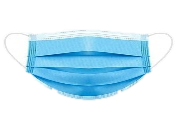 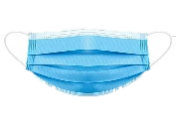 1. Đọc xuôi bảng nhân 7 và trả lời câu hỏi:
7 x 4 =?
[Speaker Notes: GV để HS chọn số của viên kẹo yêu thích bất kỳ.
Bấm vào Mỗi viên kẹo sẽ xuất hiện ra 1 câu hỏi và HS trả lời nhanh, 
Trả lời xong giáo viên BẤM VÀO CÂU HỎI đó sẽ xuất hiện kết quả]
2. Đọc ngược bảng nhân 7 và trả lời câu hỏi:
     42 là kết quả của phép tính nào trong                    	bảng nhân 7
[Speaker Notes: GV để HS chọn số của viên kẹo yêu thích bất kỳ.
Bấm vào Mỗi viên kẹo sẽ xuất hiện ra 1 câu hỏi và HS trả lời nhanh, 
Trả lời xong giáo viên BẤM VÀO CÂU HỎI đó sẽ xuất hiện kết quả]
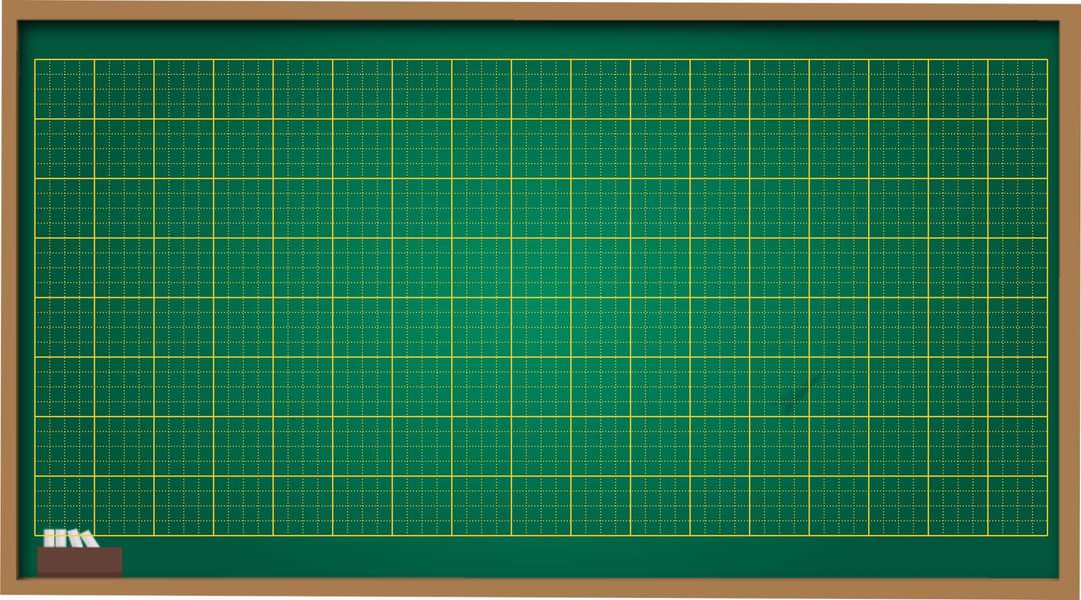 Thứ tư ngày 17 tháng 11 năm 2021
Toán
Bảng nhân 8 (53)
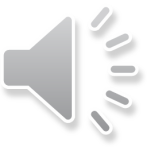 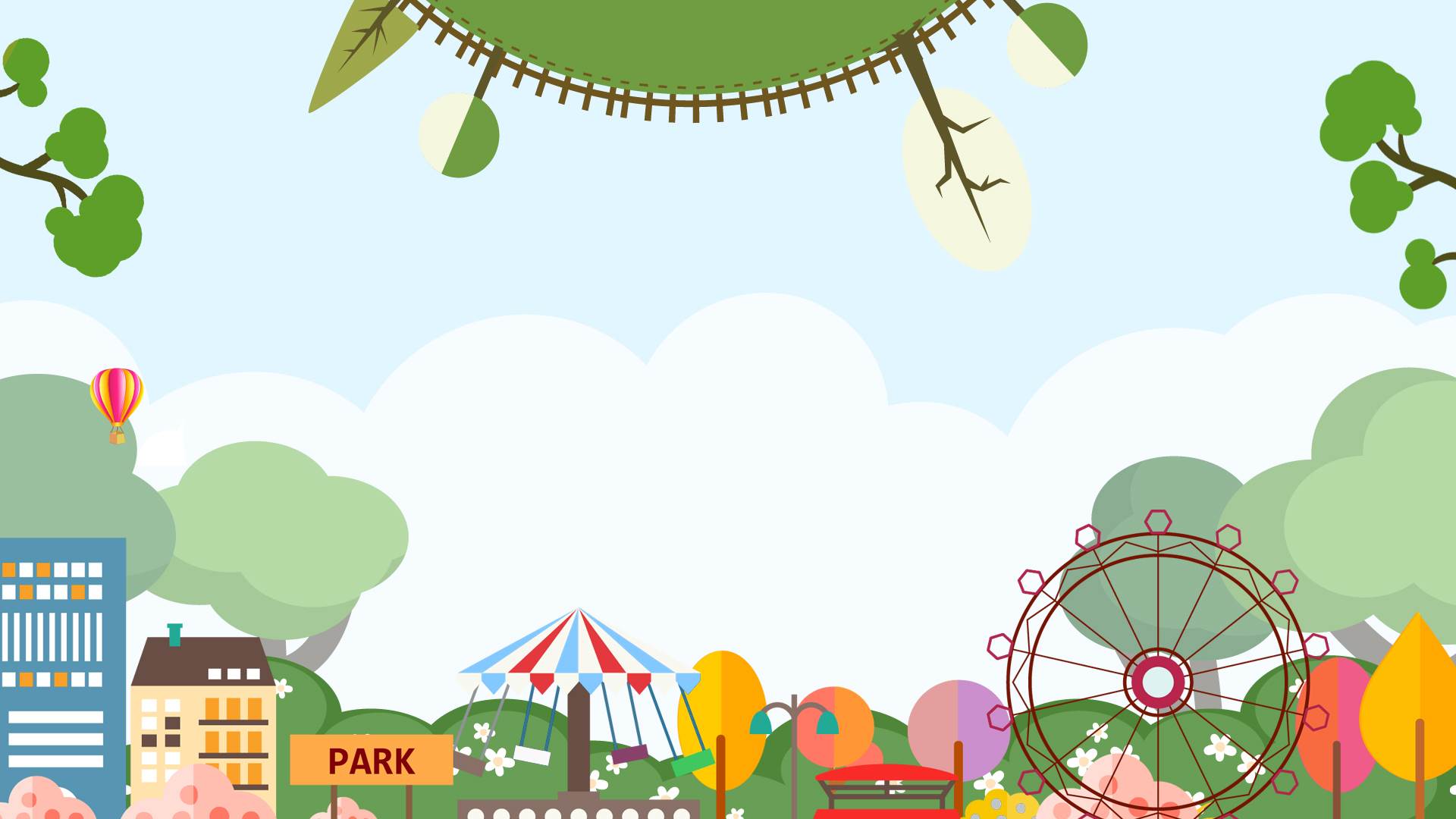 KHÁM PHÁ
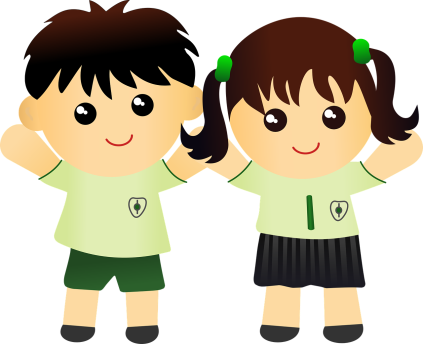 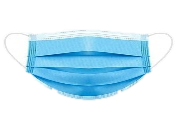 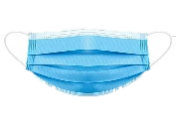 Bảng nhân 8
8 được lấy 1 lần
, ta viết :
8 x 1 = 8
8 x 1
= 8
8 x 2 = 16
8 x 3 = 24
8 được lấy 2 lần
, ta có :
8 x 2
= 8 + 8 =
16
Vậy :    8 x 2 = 16
8 được lấy 3 lần
, ta có :
24
8 x 3
= 8 + 8 + 8 =
Vậy :   8 x 3 = 24
Muốn tìm tích liền sau ta lấy :
+ 8
+ 8
10
[Speaker Notes: GV để HS chọn số của viên kẹo yêu thích bất kỳ.
Bấm vào Mỗi viên kẹo sẽ xuất hiện ra 1 câu hỏi và HS trả lời nhanh, 
Trả lời xong giáo viên BẤM VÀO CÂU HỎI đó sẽ xuất hiện kết quả]
Học thuộc lòng bảng nhân 8
8
8
8
8
8
8
8
8
8
8
x
x
x
x
x
x
x
x
x
x
1
2
3
4
5
6
7
8
9
10
8
16
24
32
40
48
56
64
72
80
=
=
=
=
=
=
=
=
=
=
8
8
8
8
8
8
8
8
8
8
x
x
x
x
x
x
x
x
x
x
1
2
3
4
5
6
7
8
9
10
8
16
24
32
40
48
56
64
72
80
=
=
=
=
=
=
=
=
=
=
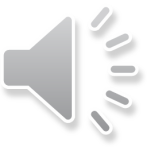 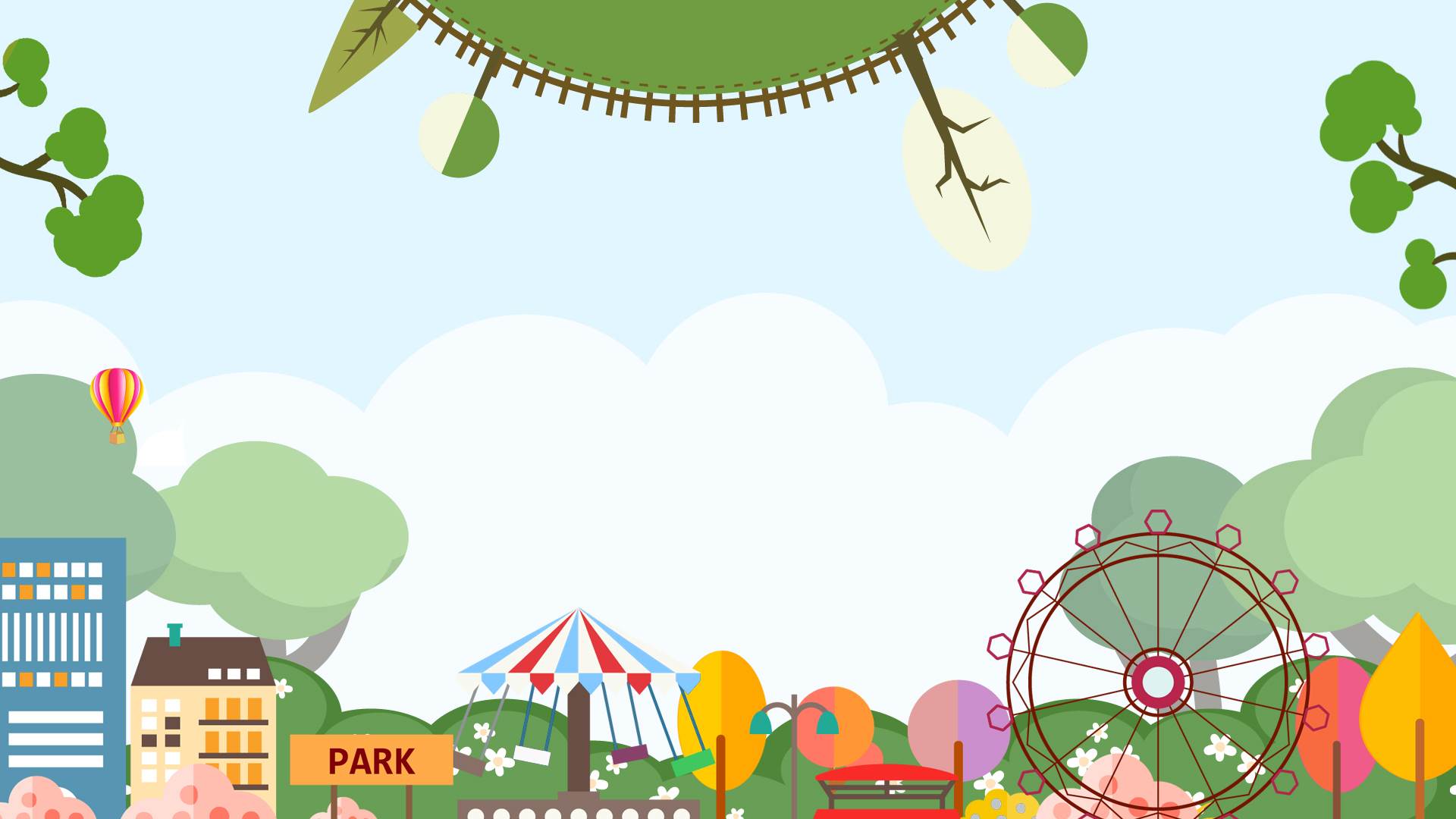 THỰC HÀNH
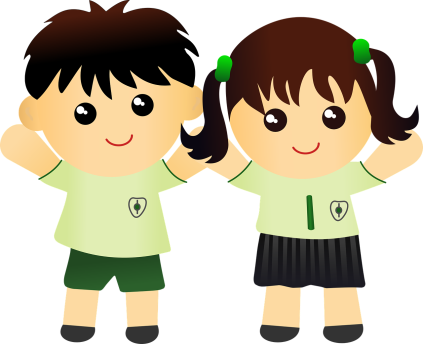 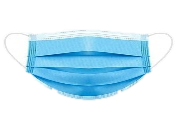 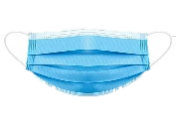 Bài 1.Tính nhẩm:
8 x 3 =
8 x 5 =
8 x 8 =
24
40
64
8 x 4 =
8 x 7 =
8 x 9 =
8
0
0
8 x 2   =
8 x 6   =
8 x 10 =
16
48
80
32
56
72
8 x 1 =
0 x 8 =
8 x 0 =
[Speaker Notes: GV để HS chọn số của viên kẹo yêu thích bất kỳ.
Bấm vào Mỗi viên kẹo sẽ xuất hiện ra 1 câu hỏi và HS trả lời nhanh, 
Trả lời xong giáo viên BẤM VÀO CÂU HỎI đó sẽ xuất hiện kết quả]
Bài 2. Mỗi can có 8l dầu. Hỏi 6 can như thế 
có bao nhiêu lít dầu?
Tóm tắt:
1 can:  8l dầu
6 can:….l dầu?
[Speaker Notes: GV để HS chọn số của viên kẹo yêu thích bất kỳ.
Bấm vào Mỗi viên kẹo sẽ xuất hiện ra 1 câu hỏi và HS trả lời nhanh, 
Trả lời xong giáo viên BẤM VÀO CÂU HỎI đó sẽ xuất hiện kết quả]
Bài 3.Đếm thêm 8 rồi viết số thích hợp vào ô trống:
56
32
40
24
64
80
48
+ 8
[Speaker Notes: GV để HS chọn số của viên kẹo yêu thích bất kỳ.
Bấm vào Mỗi viên kẹo sẽ xuất hiện ra 1 câu hỏi và HS trả lời nhanh, 
Trả lời xong giáo viên BẤM VÀO CÂU HỎI đó sẽ xuất hiện kết quả]
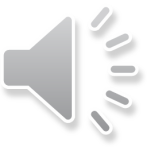 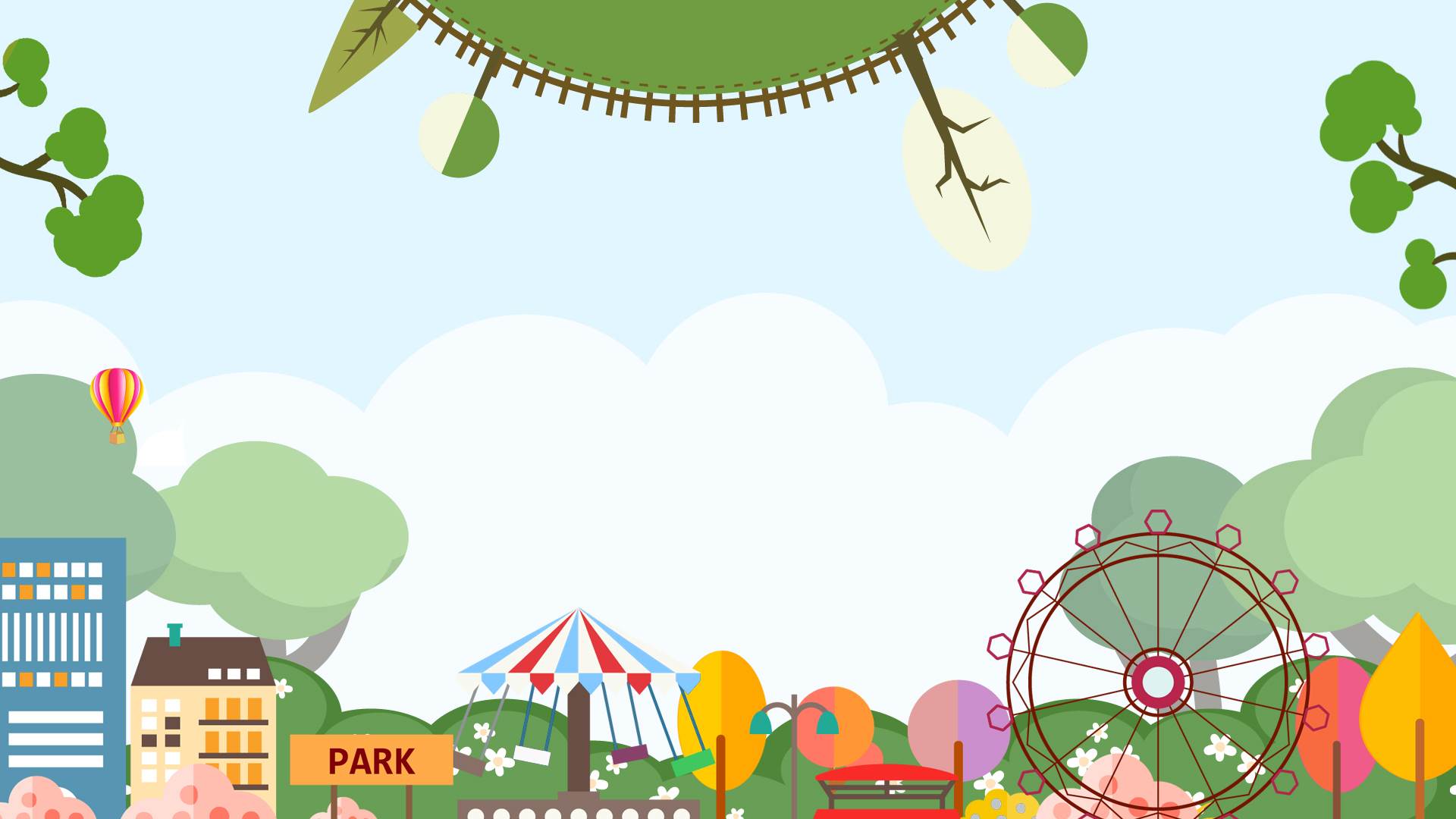 VẬN DỤNG
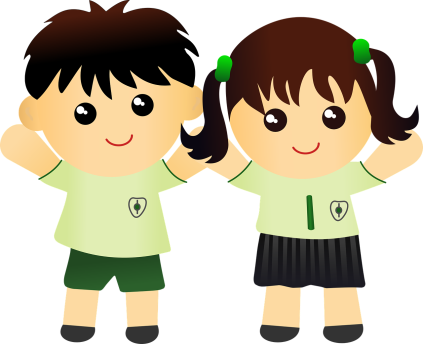 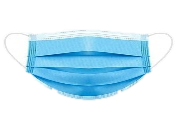 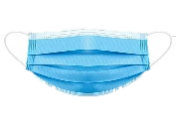 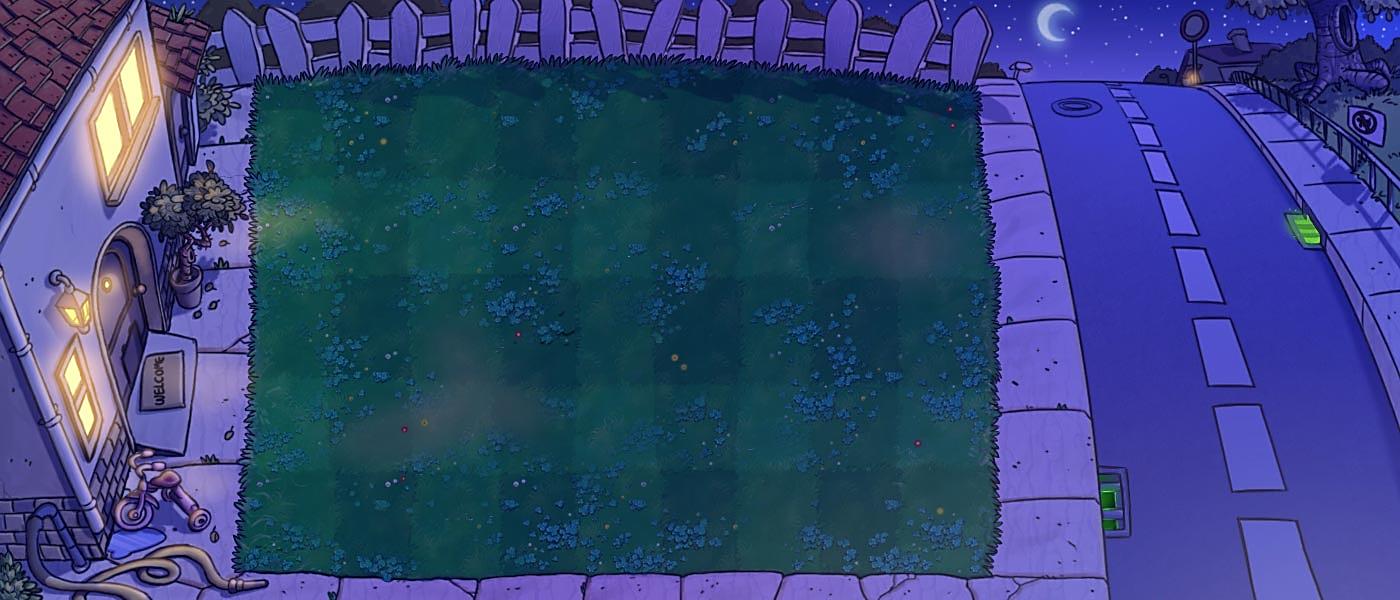 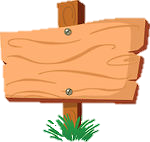 GIẢI CỨU
THÚ CƯNG
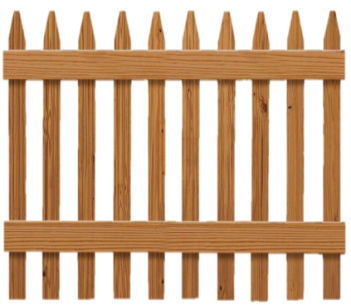 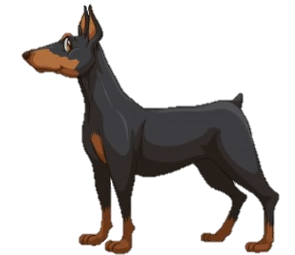 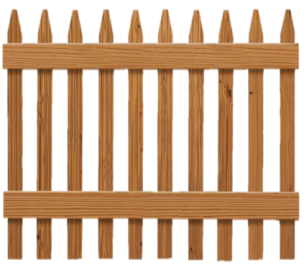 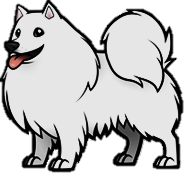 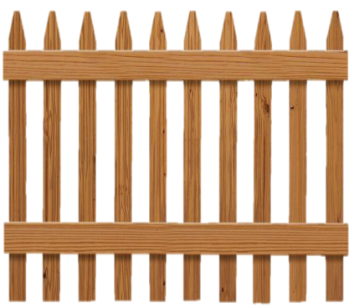 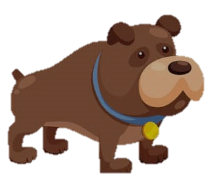 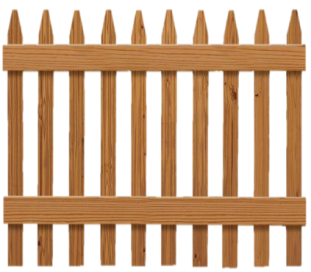 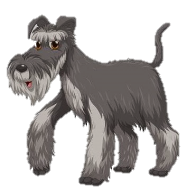 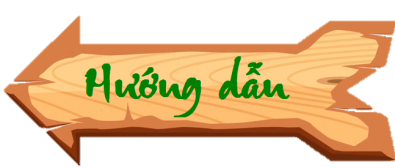 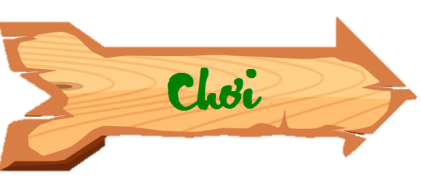 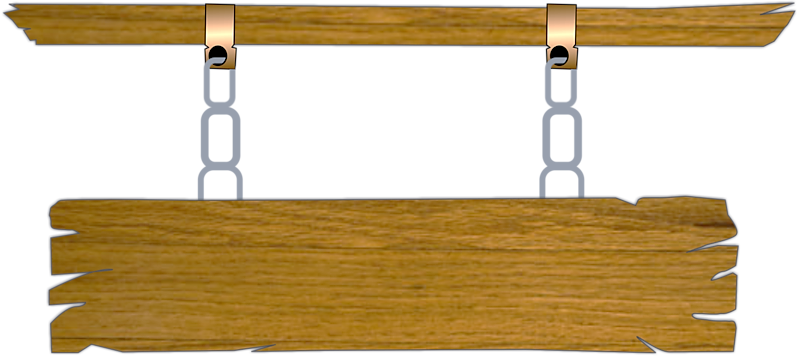 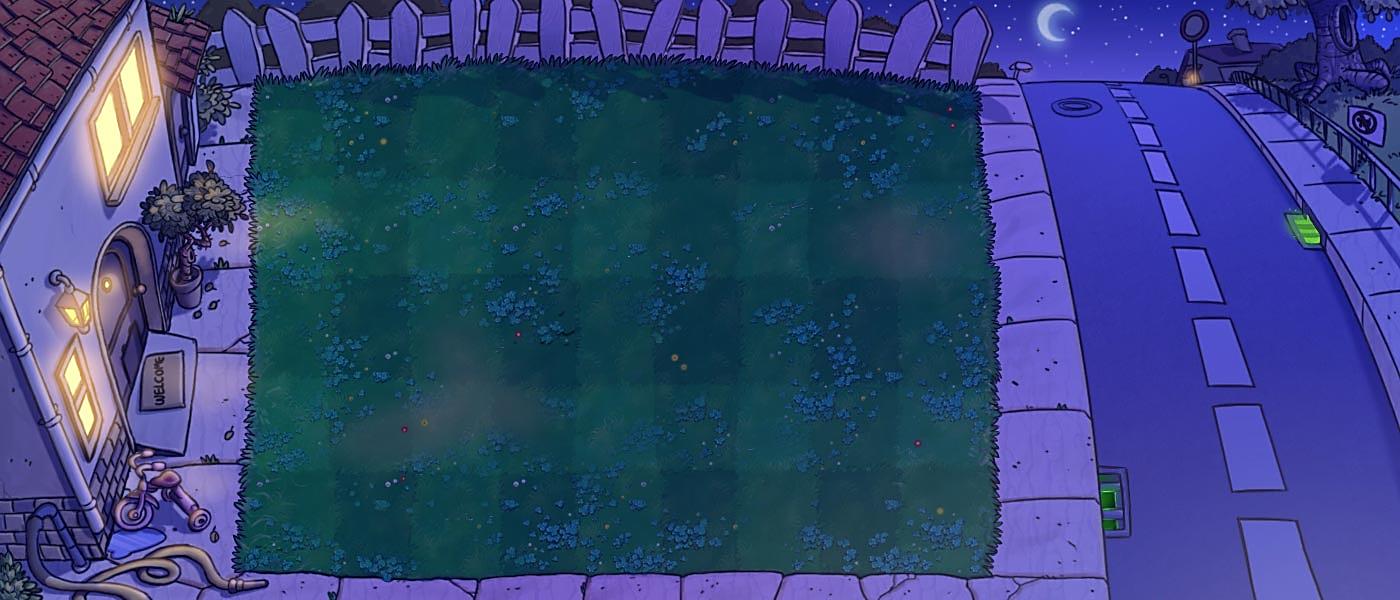 Các chú cún đã bị bắt cóc và bị nhốt 
trong những chiếc chuồng. Trong lúc kẻ xấu đang say ngủ, hãy cố gắng trả lời đúng 
các câu hỏi và giúp các chú cún trốn thoát.
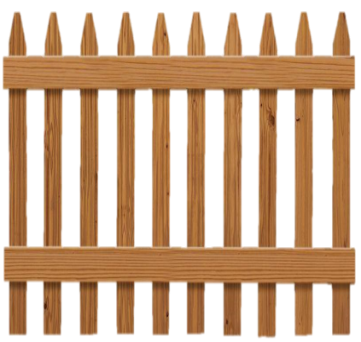 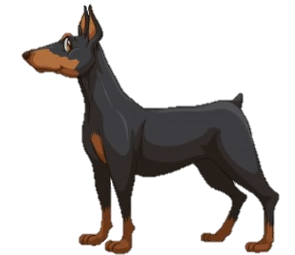 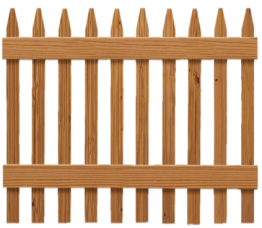 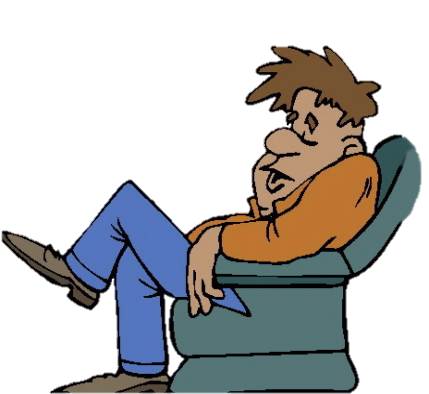 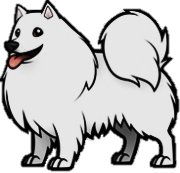 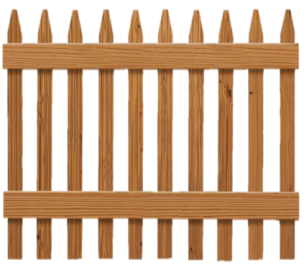 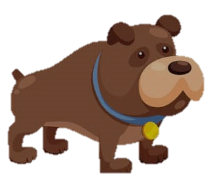 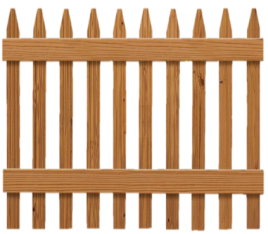 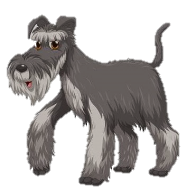 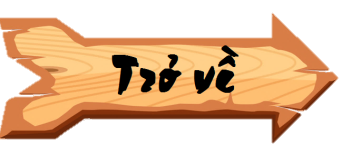 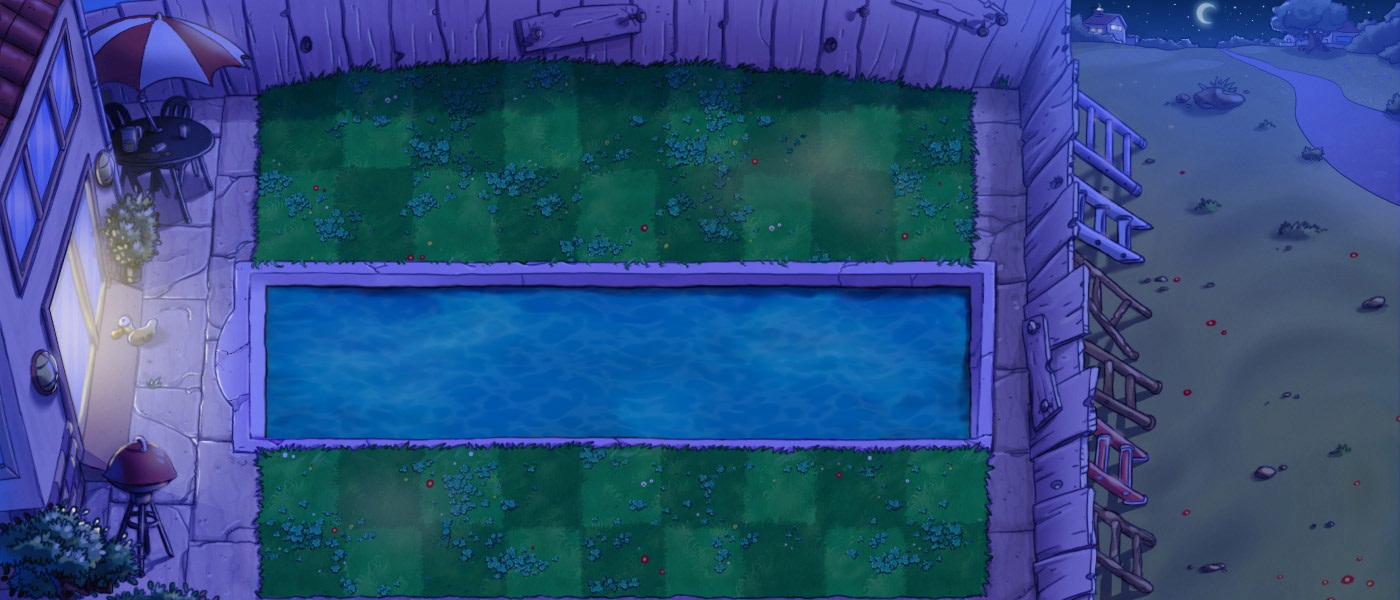 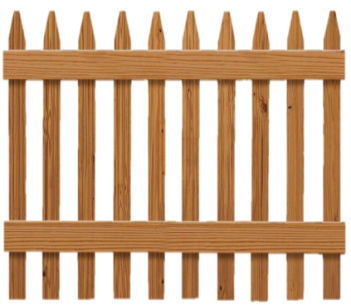 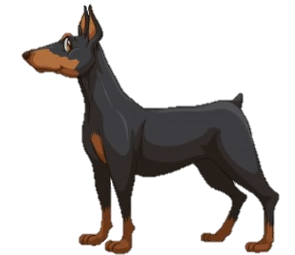 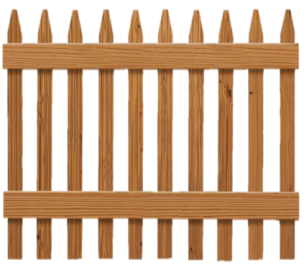 1
2
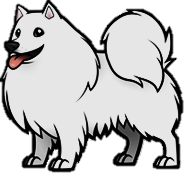 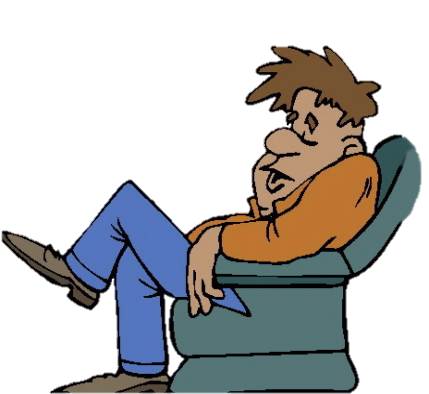 3
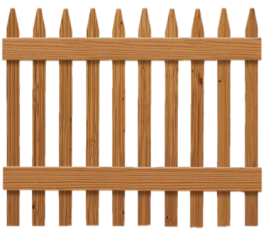 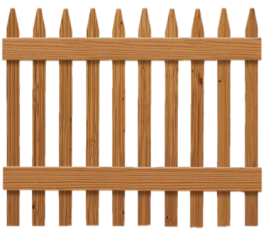 4
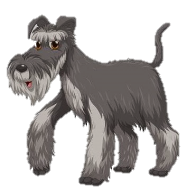 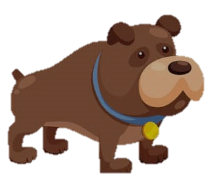 - Ôn lại bảng nhân 8.
-  Chuẩn bị : Luyện tập trang 54.
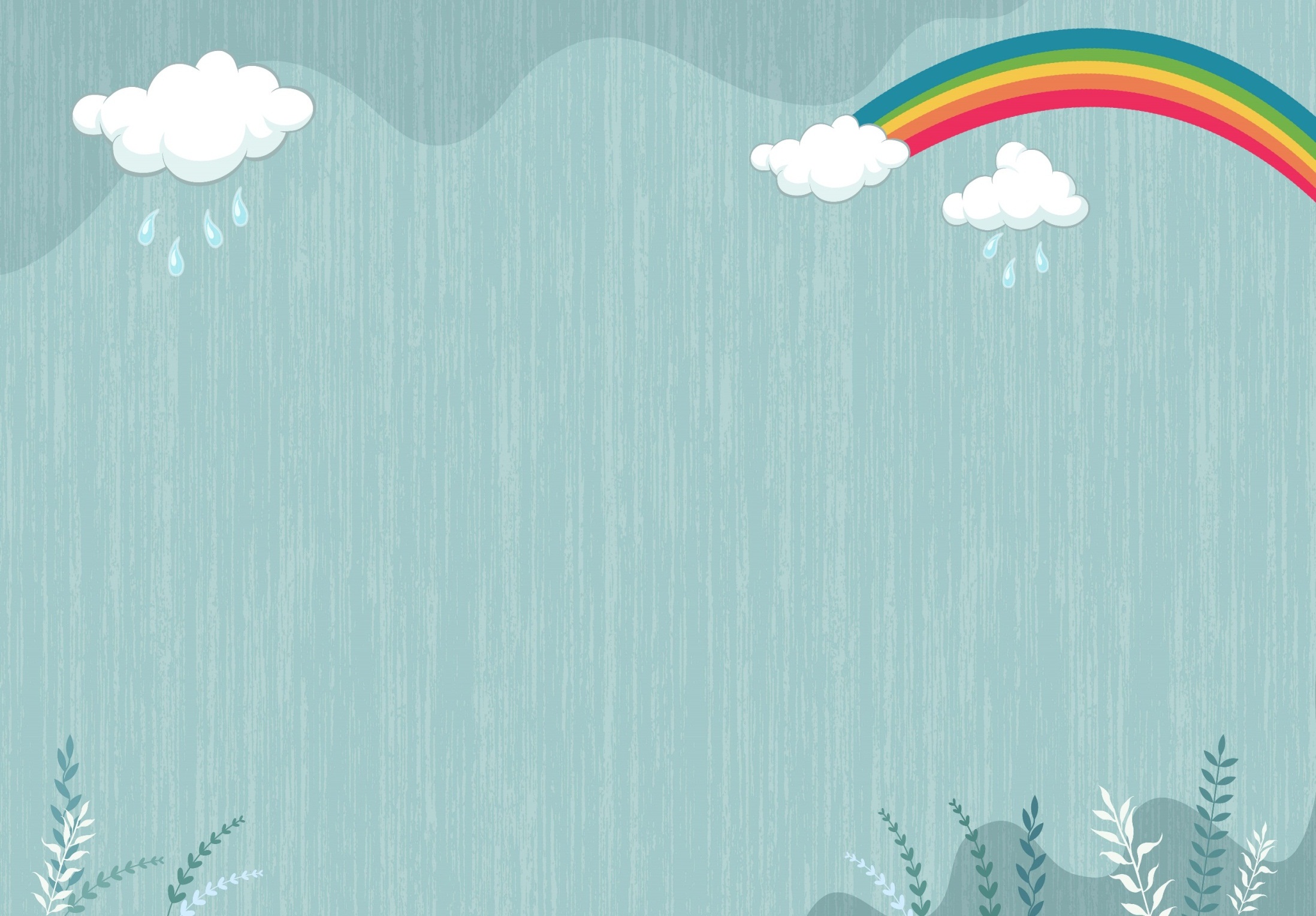 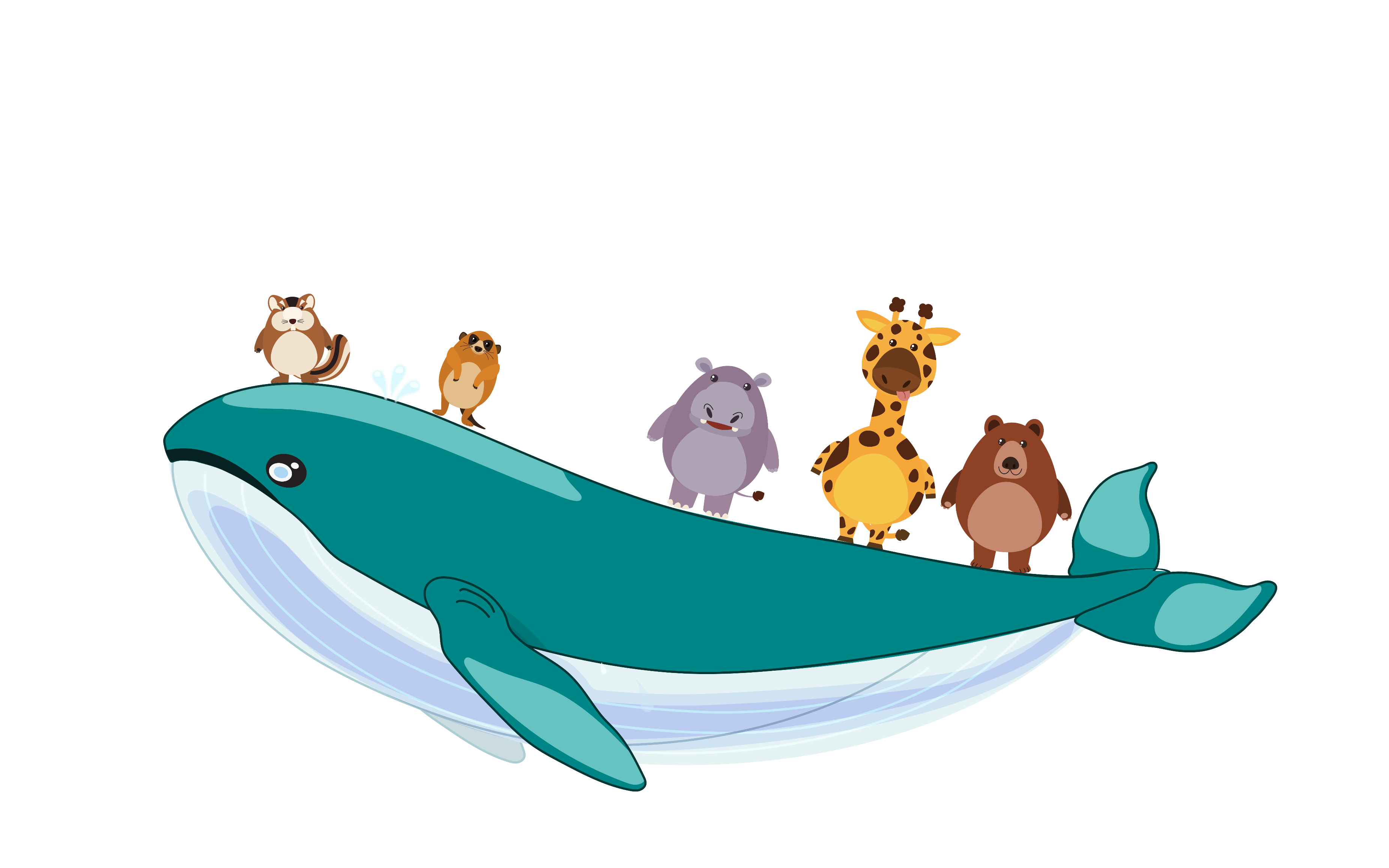 XIN CHÀO VÀ HẸN GẶP LẠI CÁC CON
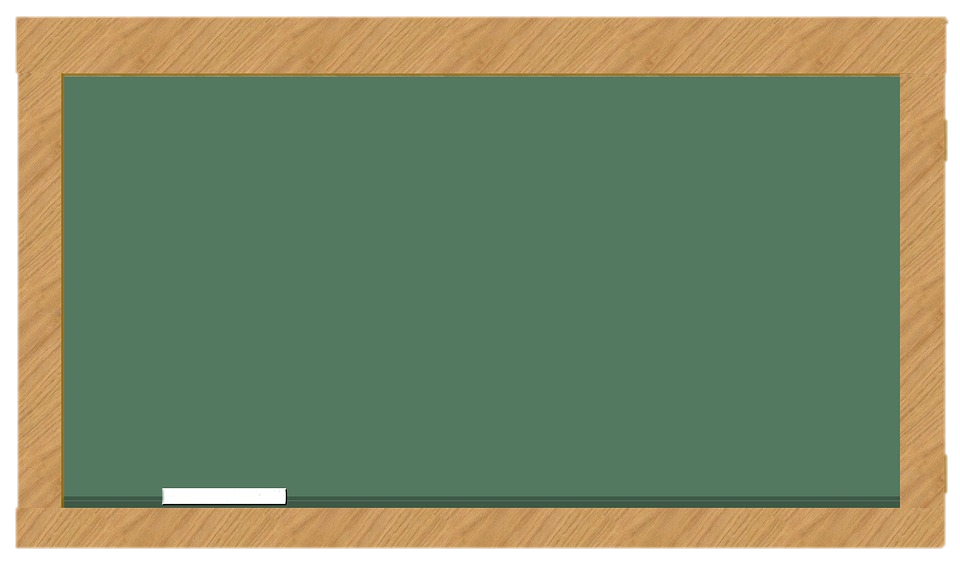 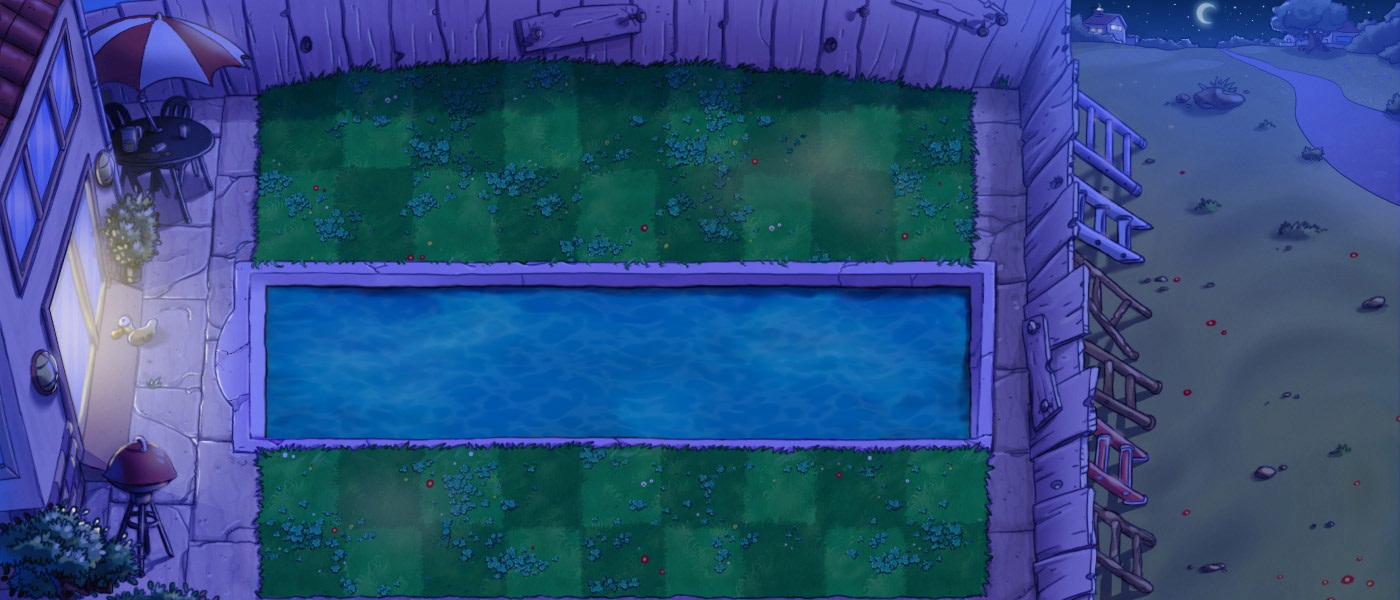 8 x 5 = ?
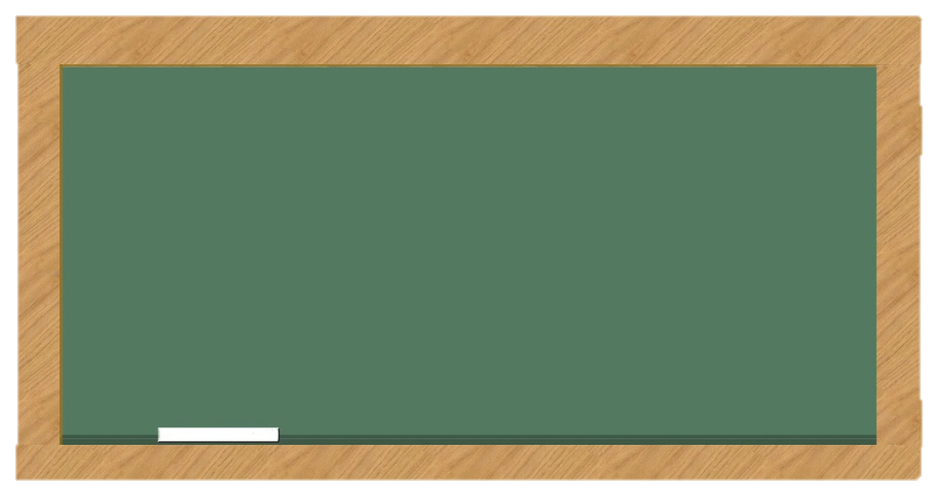 40
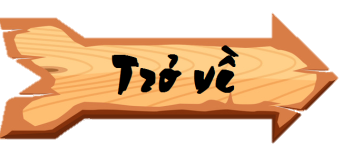 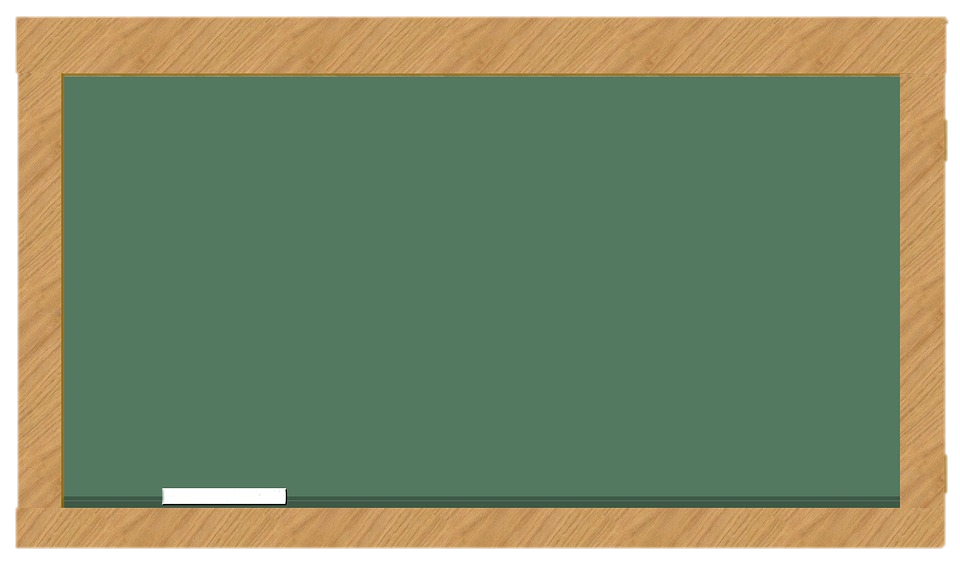 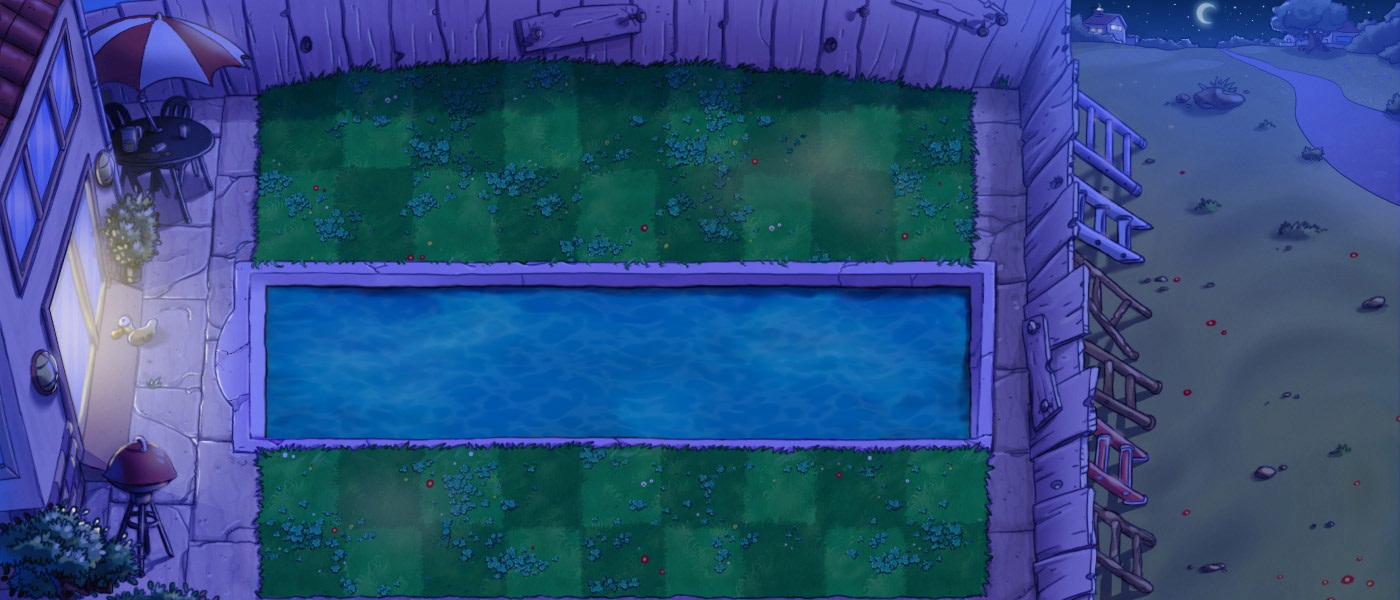 8 x 9 = ?
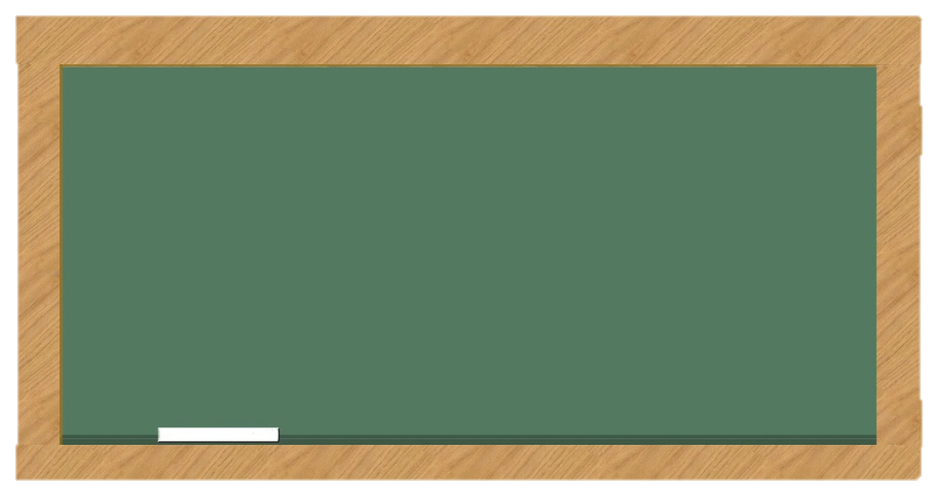 72
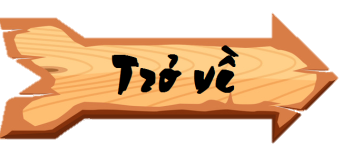 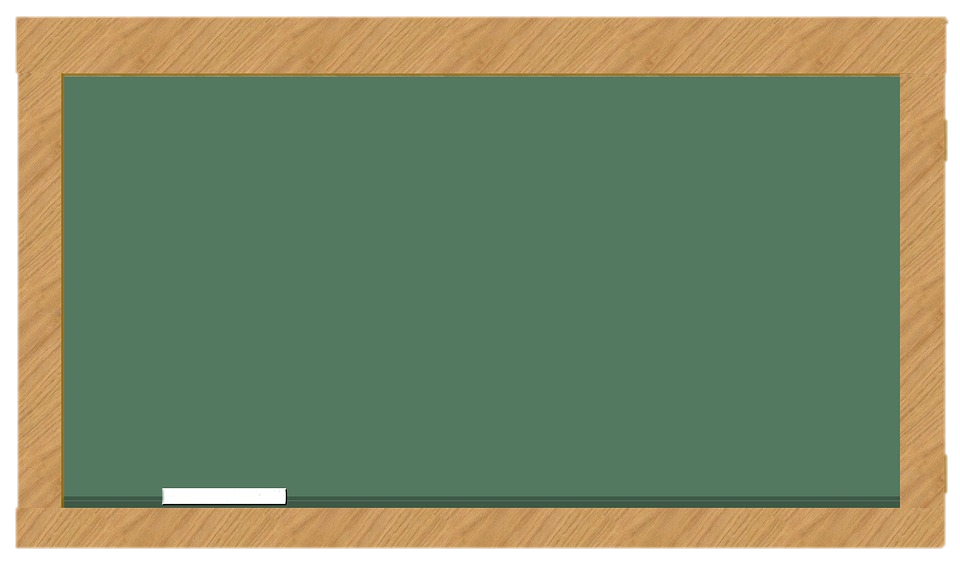 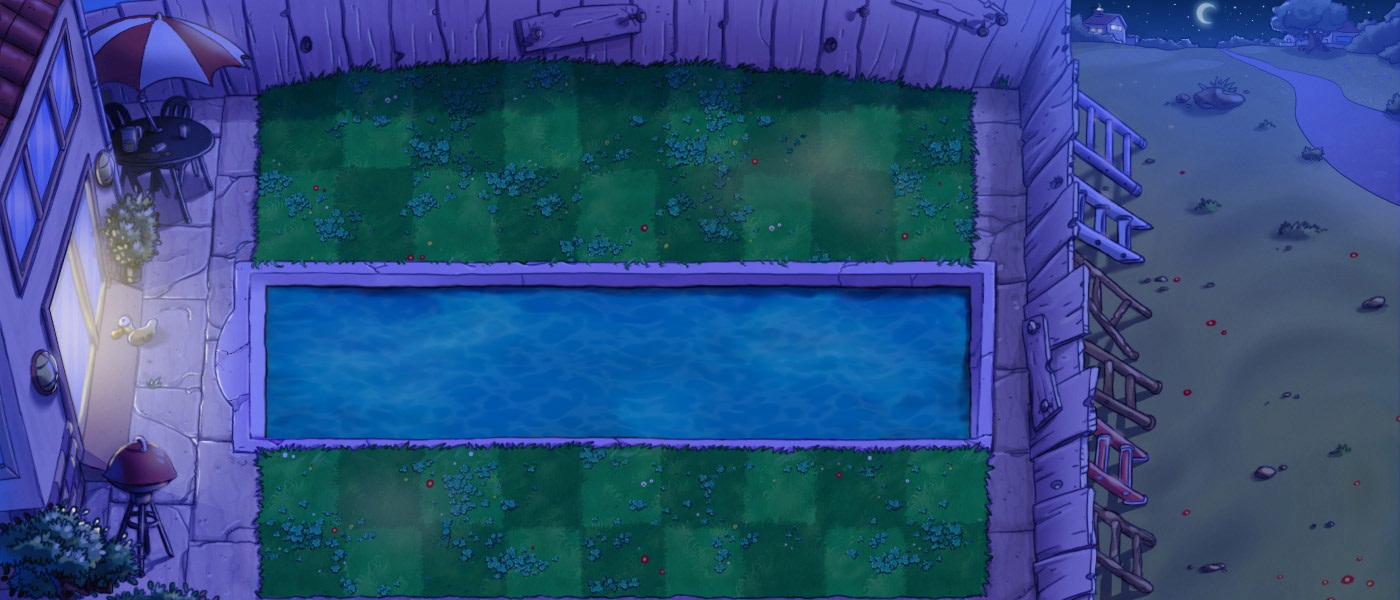 8 x 3 = ?
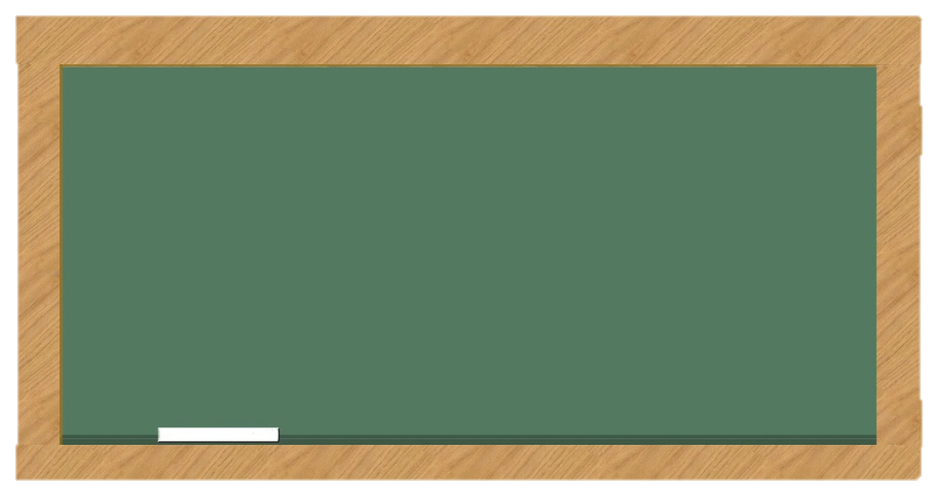 24
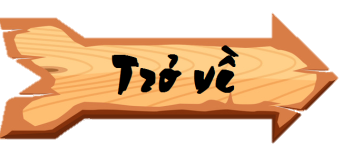 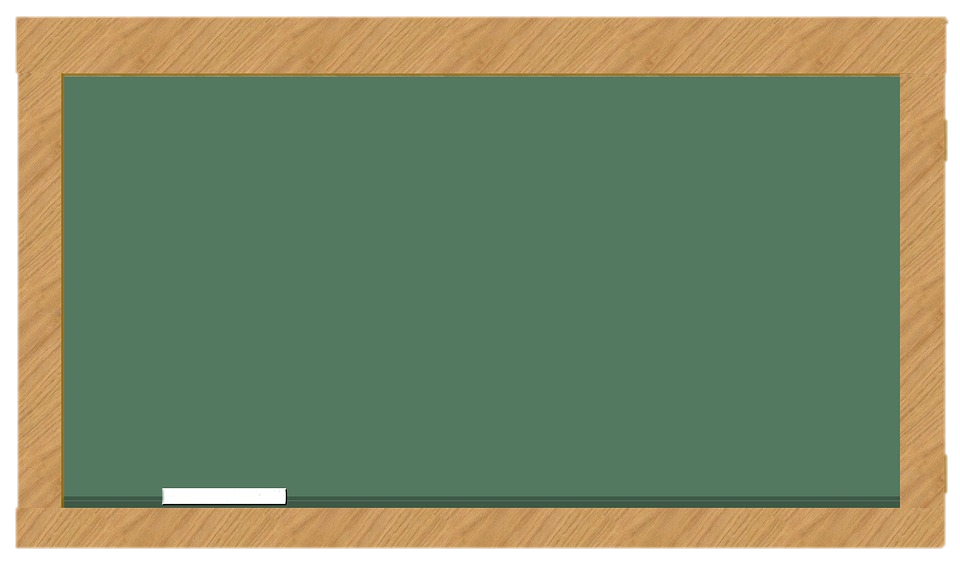 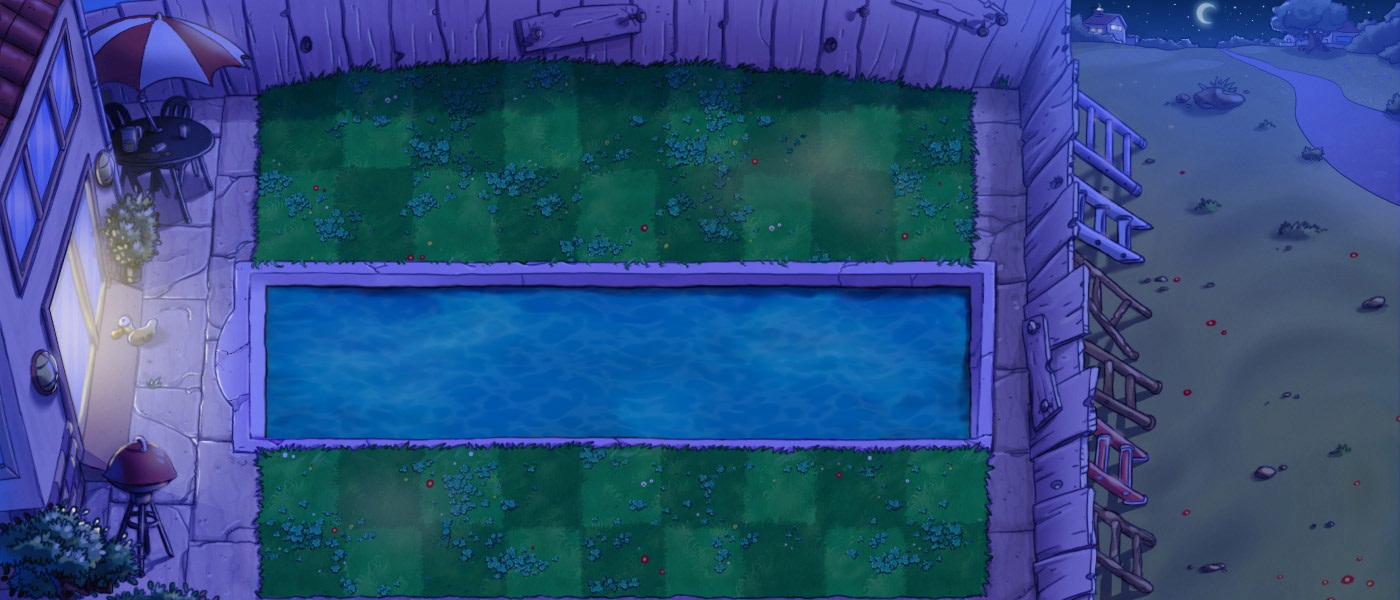 8 x 2 + 10 =
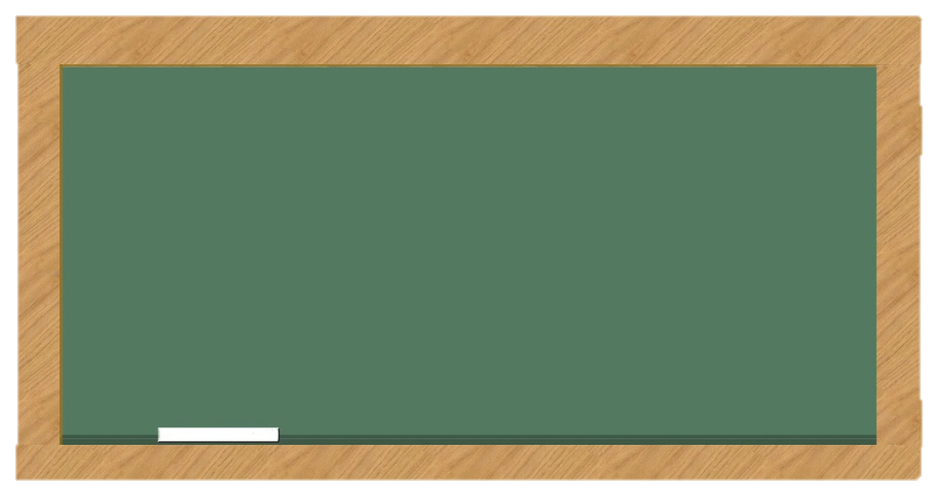 26
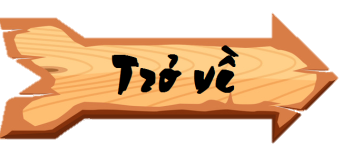 - Ôn lại bảng nhân 8.
-  Chuẩn bị : Luyện tập trang 54.